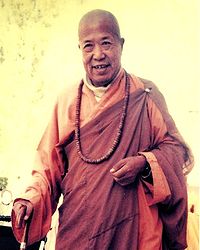 宣化上人的懺悔
宣化上人遺照
道真理真天命真
宣化上人的懺悔
簡介
釋宣化(1918年4月26日－1995年6月7日)，俗名白玉書，又名玉禧，吉林省雙城縣(現今黑龍江省五常市)人，現代佛教高僧，信眾尊稱他為宣化上人，在美國舊金山創立萬佛聖城，他是將佛教傳入西方世界的先驅者之一，對於佛教在美國西岸的推展有很大貢獻，他在台灣佛教界也擁有許多信眾。
道真理真天命真
1918年4月26日，宣化上人出生於東北吉林省雙城縣(今黑龍江省五常市)，父親白富海，母親胡氏，是耕種為生的農家，生宣化上人時，胡氏夢見阿彌陀佛大放光明。
11歲時，宣化上人看到鄰居家的嬰兒突然死亡，於是對生死輪迴心生頓悟。
12歲時，宣化上人聞知常仁大師的事迹，心生仰慕，決心效仿，因為人至孝，被人稱為「白孝子」。
道真理真天命真
15歲時，宣化上人拜常智老和尚為師，學習四書五經、諸子百家、醫卜星相等，同時他一邊學習一邊參加慈善事業，創建了義務學校。[1]
19歲時，宣化上人的母親逝世，他請來師傅三緣寺常智老和尚為自己剃度出家，法名「安慈」，字「度輪」。宣化上人聲稱為母親守孝期間，見得六祖惠能，六祖惠能對他說：
道真理真天命真
「將來你會到西方，所遇之人無量無邊，教化眾生，如恆河沙，不可悉數，此是西方佛法崛起之徵象。」於是，他隱居於長白山支脈彌陀洞，潛心修行。
1946年，宣化上人前往參拜釋虛雲。
1947年，宣化上人在普陀山受具足戒。
1948年，宣化上人去廣州曹溪南華寺，拜師於釋虛雲，成為溈仰宗第九代傳人、摩訶迦葉初祖傳承的第四十五代。
道真理真天命真
1949年到1961年，宣化上人在香港、泰國、緬甸等地弘揚佛法。
1959年，宣化上人派弟子在美國成立了中美佛教總會，後改為法界佛教總會。
1962年，宣化上人去美國加州洛杉磯弘法，後創建萬佛聖城。
1995年，宣化上人在美國加州洛杉磯圓寂
道真理真天命真
宣化上人懺悔結緣訓：
我 宣化上人 背負一身罪孽，今承蒙 太乙救苦天尊(南無毗盧遮那佛)慈悲恩憫能於末世結緣群生，消洗罪孽，我宣化上人在此感激不盡，願能解脫自身罪孽。我本是阿彌陀佛淨土一位靈修士，已證了四地阿羅漢果位，因知末法時期來臨，所有諸佛菩薩金剛羅漢等皆要下界應劫接受上天考核。
道真理真天命真
當時我於淨土和印光大師(當初為淨土阿羅漢，大勢至菩薩分靈)關系要好，經常在一起切磋，後決定在清朝時期下世，心裡打小算盤，因為清朝時期有正法。結果聰明一時下來卻糊塗一世，未能尋到正法反而自己稱師做祖，將其正法看成邪門。當時清政府打壓正法，我等有膽怯之心不敢冒身前去。
道真理真天命真
於是後受魔考，各自稱對方是佛菩薩再來，我言我是觀音菩薩前來，其實當時入了魔心。觀音菩薩人人皆知世人稱頌，大慈大悲心，救苦救難為群生，我為了提高自己地位，滿足自己的虛榮，假為觀音菩薩，此等罪業千萬劫我都還不清。爾後再學觀世音菩薩一樣救渡群生，以假心來渡人，
道真理真天命真
讓世人弟子尊敬我頂禮我，從此讓我成為大師身，萬人尊敬。我和印光於人間關系也要好，各自於人間有所成就，內心就更了不得了，發了十八大願，其實是空願。是因為想要標榜自身，想要讓他人以為我境界高無比能發如此大願也是虛晃而已。讓他人以為我真是佛菩薩再來，
道真理真天命真
更加崇拜我更加尊敬我，以我的能力怎可能完成十八大誓願。如今還要承擔發空願的罪過。間接誹謗他門，雖然言儒釋道是一家，但如今我才知道，老子乃是太上道德天尊，三清之一，已經超越佛果許多階位為聖人，至尊至貴，遠比阿彌陀佛果位高啊。那孔子已經證得大成至聖果位，已經是佛果之後的准聖，我當初看低太上道德天尊和大成
道真理真天命真
至聖孔子，罪過怎麼擔當的了啊
！我所講之法也非是正法，自身也未能尋到正法，所言再好也是口頭禪而已，也是不究竟言論矣。我於此真心懺悔，希望能了脫自身罪業，望修佛弟子正己知見聽信我言。
再言我圓寂後乃是天兵天將來接我啊，直接把我先拉去審訊台，將我罪業一一言清，再畫押認罪，才知道自己本來阿羅漢果位
道真理真天命真
一下沒了，變成天人不如，這也是我自身自作自受吧。後把我押到專門勞教機構，
可知宇宙間佛菩薩淨土行宮皆是這些勞教的天人修成的，我在那裡搬金磚，在那裡建造宮殿，很是辛苦啊。那佛菩薩行宮皆是寶石金磚琉璃所成，我等要是起貪念之心，就會下地獄啊。因為我等手上業障多，髒…所以不能玷污清淨，因此每位受勞教的皆帶有一副防業障和贓物
道真理真天命真
的手具，讓我等在那裡消除業障。幸好還未下地獄，想起了便是後怕啊，
還怎能奢求得到宇宙真法？如今上天給以機會讓我於此結緣，便可考慮是否能得到宇宙道法真傳，感謝上天之恩啊！
世間修佛弟子，莫要再執著了，看看我便要想到自己啊。在法界可是一點罪過也要受罰的，我自知自身修為不夠，如今也跪在觀音菩薩法身前懺悔，望
道真理真天命真
其能夠原諒。而觀音菩薩並無怪我之意，讓我好生修行，好生懺悔罪過。真是感恩啊，想要
痛哭一番。才知自身修為離佛菩薩差之千萬里啊…我真是不知天高地厚啊！奉勸世間修佛弟子快快去尋宇宙真法吧！再是拖延時日便不多了，不管是哪門哪派都不重要，重要是保全自身吧。上天可是下達嚴格命令了，若是未得正法皆不可留啊，若是不信那後悔都沒時間啊。
道真理真天命真
還是真心修行吧，莫要再糊塗盲目瞎修了。什麼誘惑也不要，什麼好處也不要，倒是踏踏實實低心下氣吧。那真道需要的是大家的真心、正知見、真修行才能尋得。要努力啊，我在此祝願大家早日得到宇宙真法，宇宙真法玄關一指，解脫生死罪孽吧。
道真理真天命真